COMPANY PROFILE
IN DIGITAL WORLD
LARK HI-TECH LIMITED
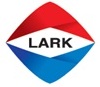 Company Overview
About Us
Milestones
Vision & Mission
Our Value Propositions
Branches
01
02
Core Business Area
Contents
Payment Solution
Consumable Products for ATM, CRM & POS
Money Handling Equipment
Security Products
Upcoming Equipment of Next Generation Banking
03
Core Business Area
EMV Personalization Solutions
Card Management System
ATM Monitoring Solutions
COMPANY OVERVIEW
LARK HI-TECH LIMITED
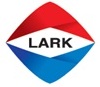 ABOUT US
LARK HI-TECH LIMITED is a limited liable company with a team of dedicated members who have extensive experience from various related fields, LARK is eager to impart and implement their knowledge and expertise towards any project. LARK has various renowned brand products and solution to satisfy needs in the Banking field.
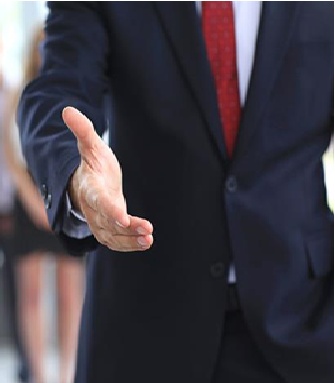 HISTORY
"LARK" is focusing to build market presence through supplying a good quality and competitive alternative to the market leaders and by controlling our administrative and operational costs, which in most cases has led to savings by our customers – we provide solutions for the Banking industry.

We have solutions for all kind of cards including contact and contactless cards for payments, Money handling solution & equipment, MICR handling solution & equipment, Online Cash Deposit Machine, POS Machine &  ATM, POS, CDM Consumables,  etc..
Milestones
2014
2012
Banking Security
Products
Money Handling
Equipment
2019
Online CDM,
2015
Note Sorting
Machine
2013
EMV Chip Card
& Solution
2011
MS Bank
Cards
2018
2009
Contactless Cards
With Solution & Embossing Machine
2016
Founded
MICR Cheque Handling
Products
2010
ATM
Consumables
2017
ATM Monitoring,
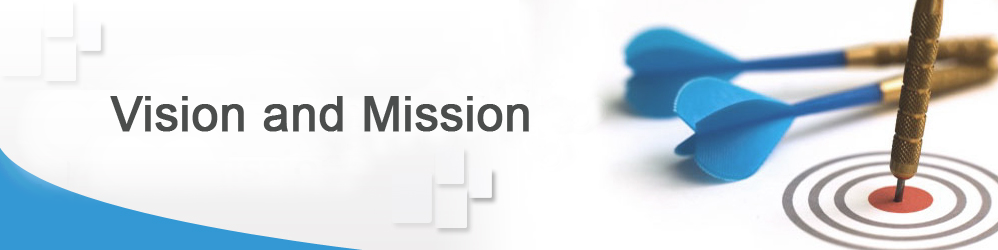 Vision
Our vision is to take our IT industry to the international level by providing quality services.
Mission
To empower our customers, employees, partners and communities by providing the finest products, services and practices.
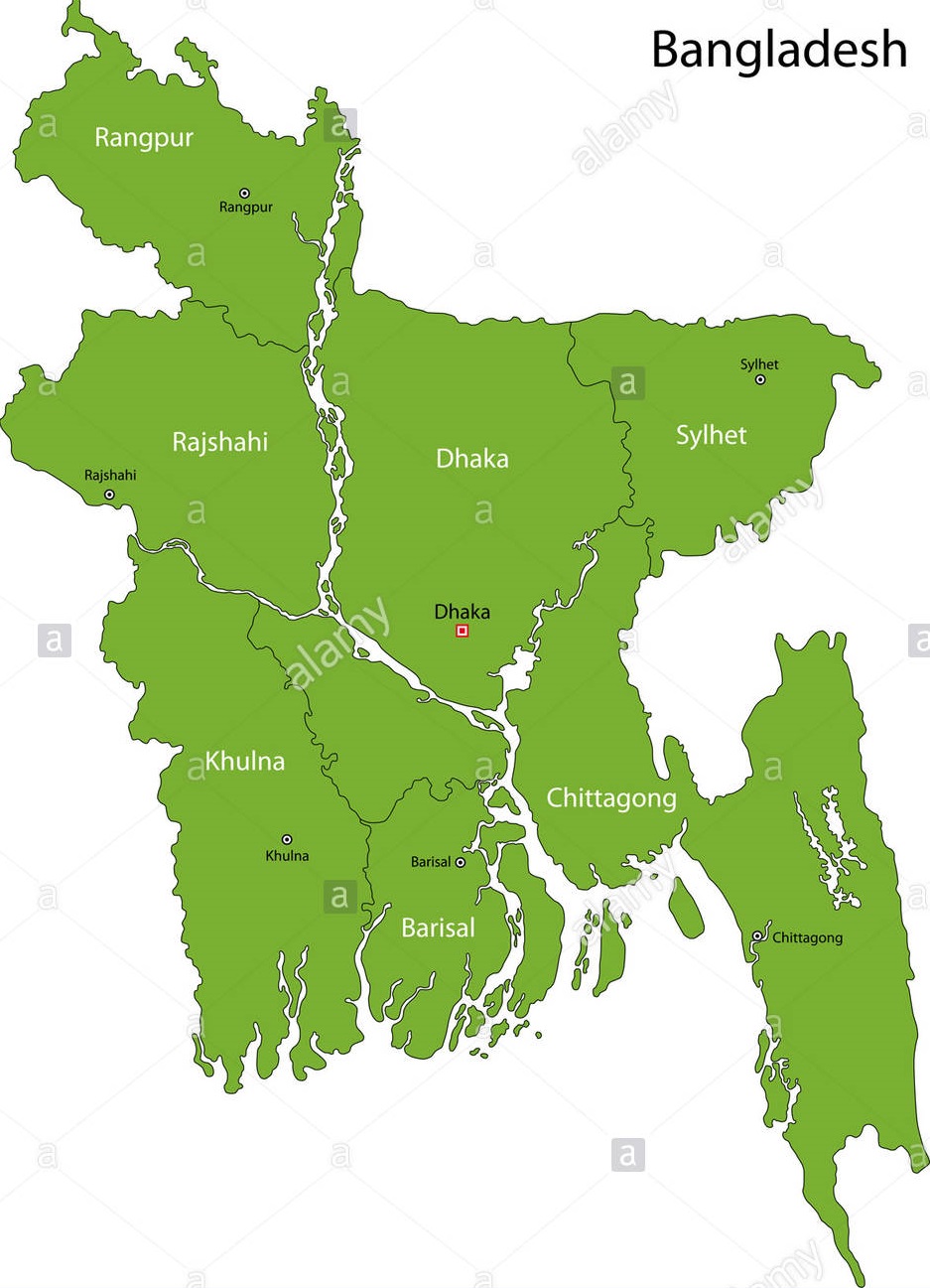 With the commitment of supporting it’s client for business expansion LARK ensures first level support from local area.
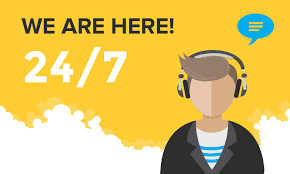 To meet the customer requirements LARK have seven branch offices while the Corporate Head Office located in Dhaka.
CORE BUSINESS AREA
LARK HI-TECH LIMITED
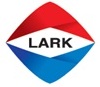 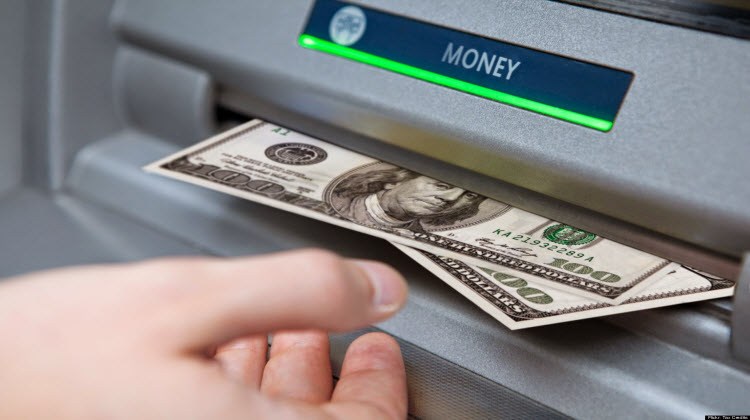 ATM Receipt Paper Roll
ATM Journal Paper Roll
POS Thermal Paper Roll
CDM Thermal Paper Roll
CRM Thermal Paper Roll
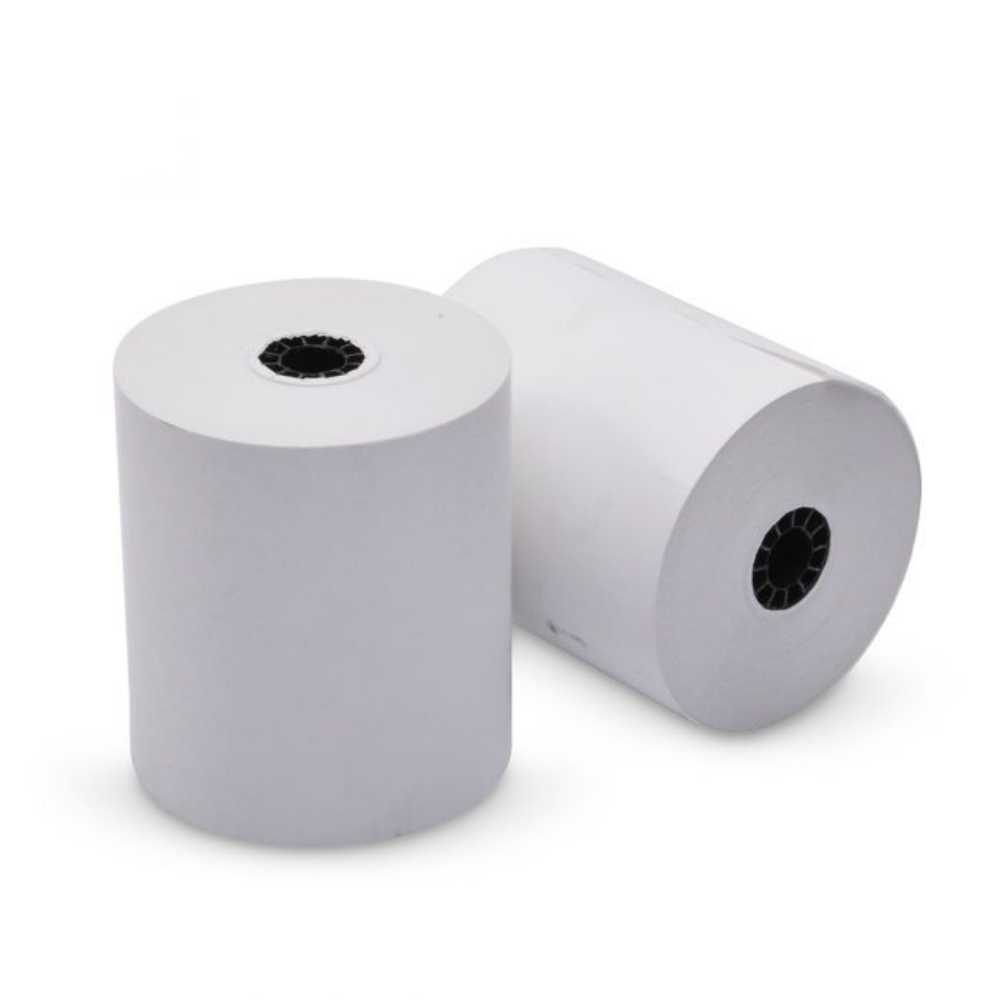 BANK CONSUMABLES
Consumables for Banking Payment System
ATM, CDM & POS.
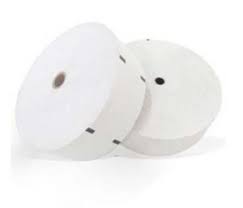 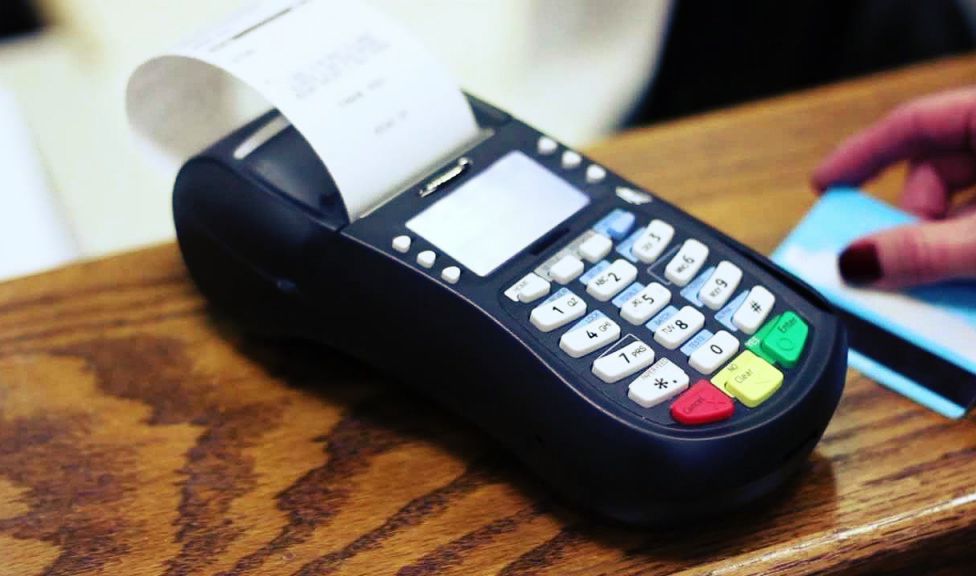 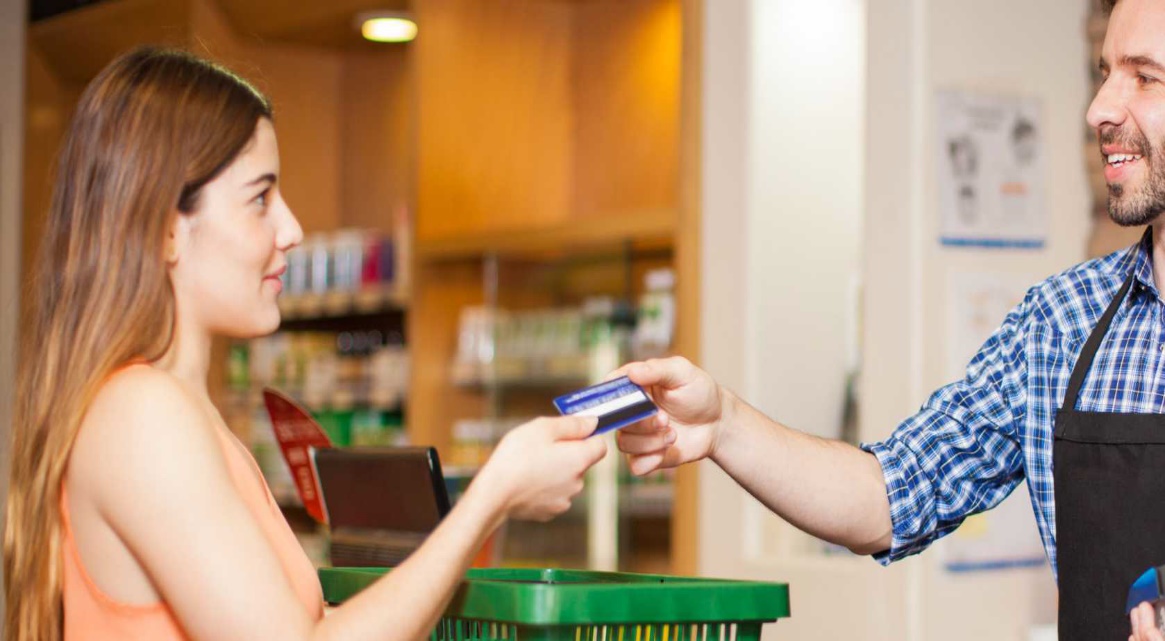 Dual Interface Card
EMV Chip Card
Personalization Solution for EMV & DI Cards
Proprietary Plastic Card.
Card Embossing Machine.
HSM
PAYMENT SOLUTIONS
Dual interface & EMV Chip Card ensure a more secure and reliable banking platform for end user.
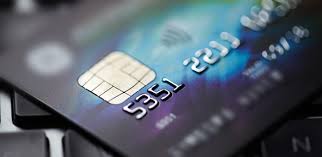 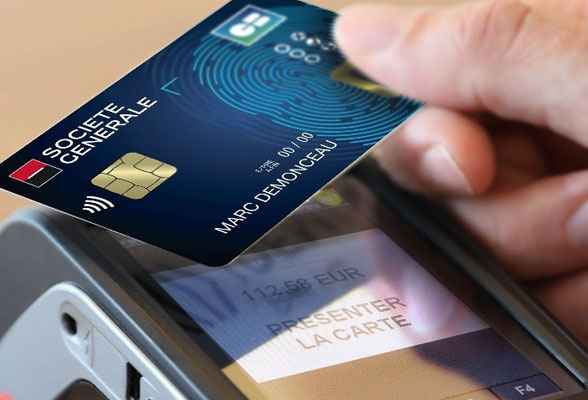 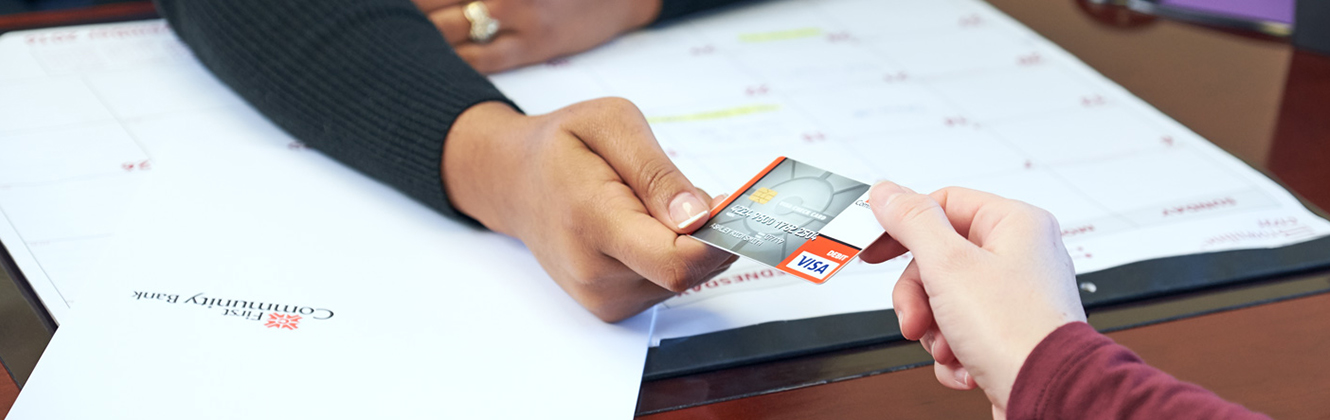 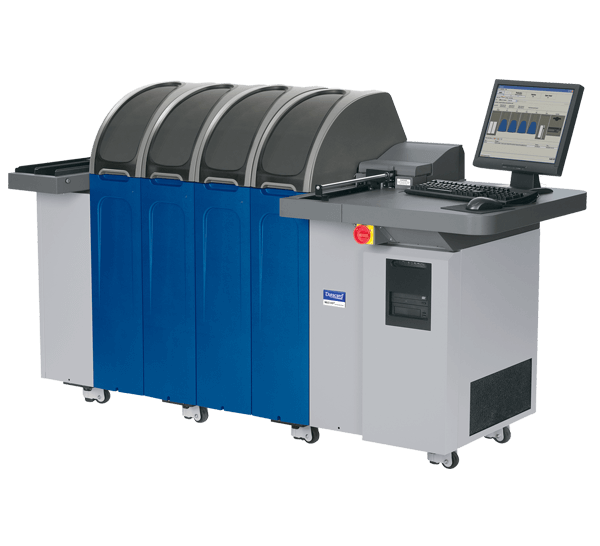 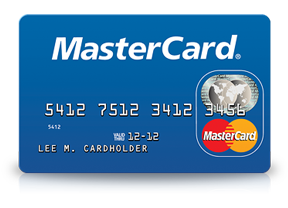 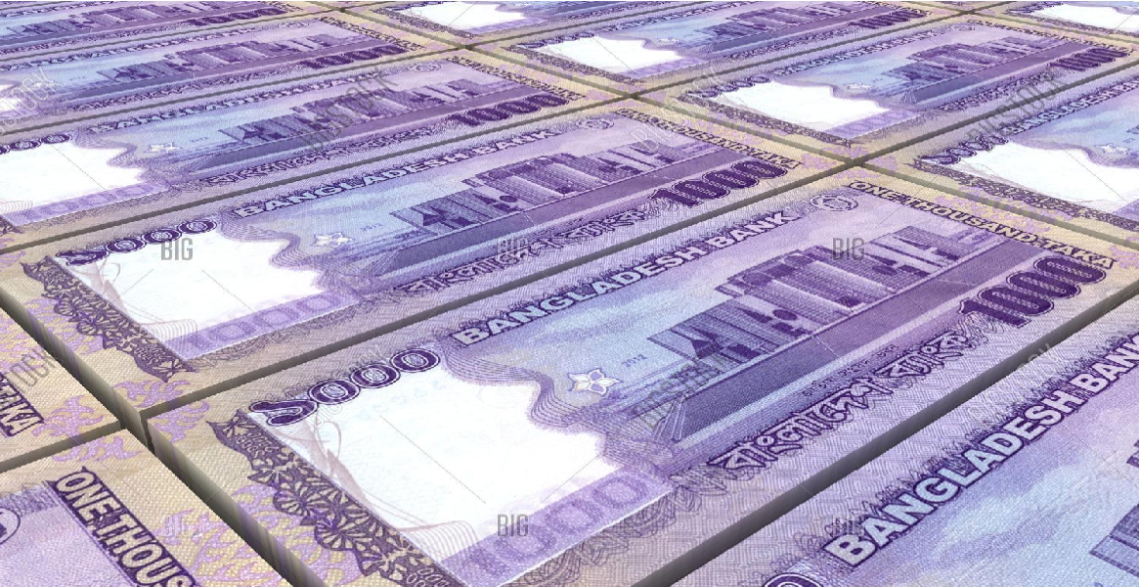 Note Sorting Machine
Note Counting Machine
Note Binding Machine
Fake Note Detector Machine
Note Measurements Machine
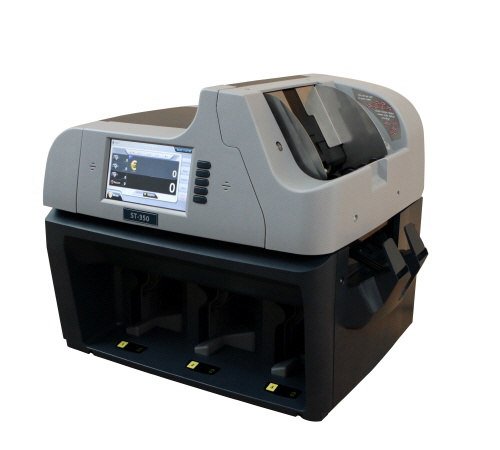 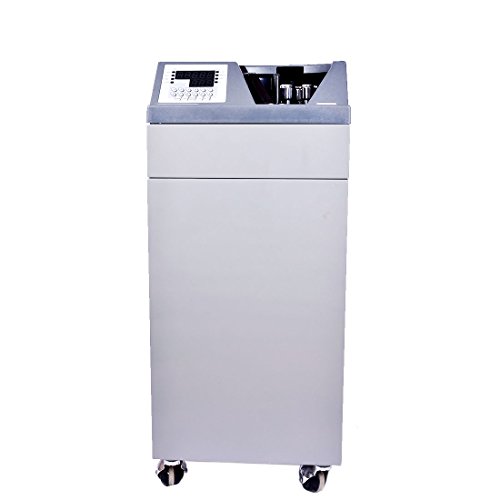 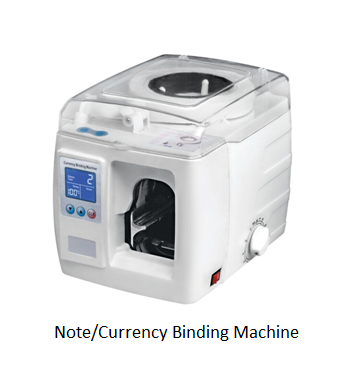 MONEY HANDLING PRODUCTS
To protect the banking consumers from fraud and fake notes bank notes counter and detectors
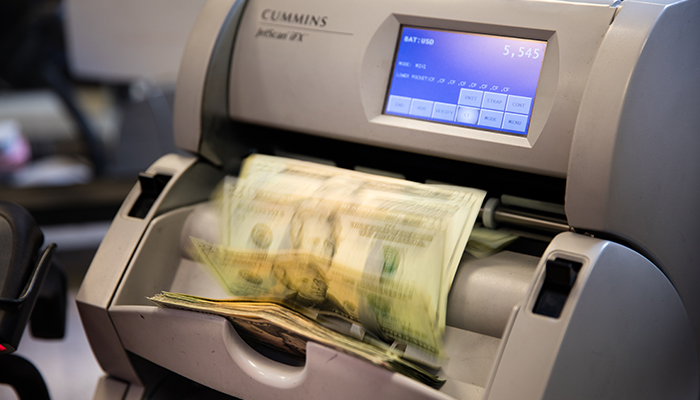 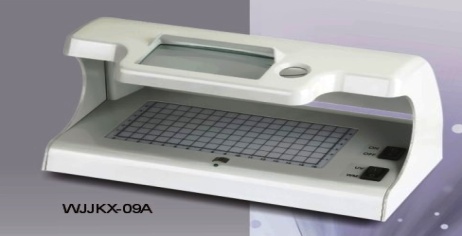 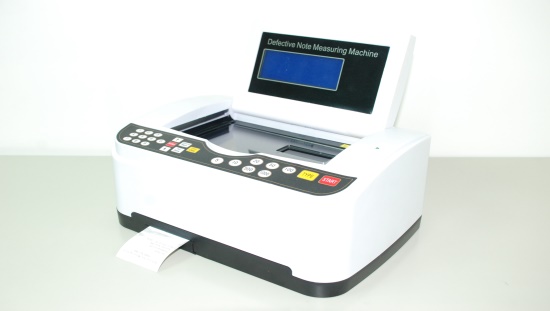 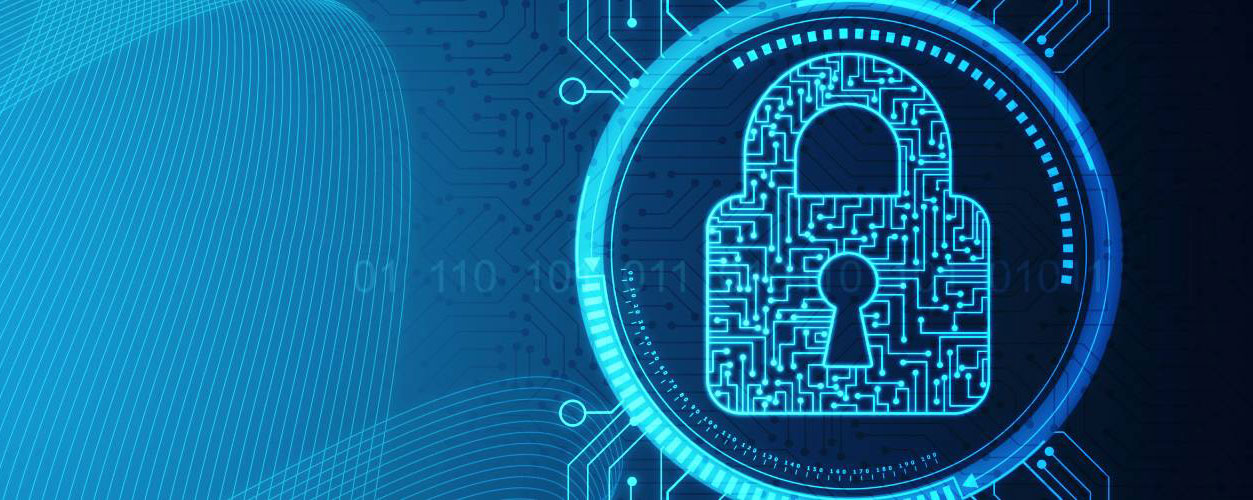 PIN Mailer
CBS-1 Paper
Vault Room Door
Heavy Duty Vault
MICR Reader
Boarding Card & Tag
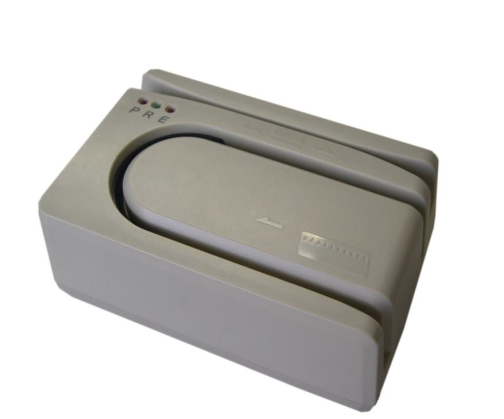 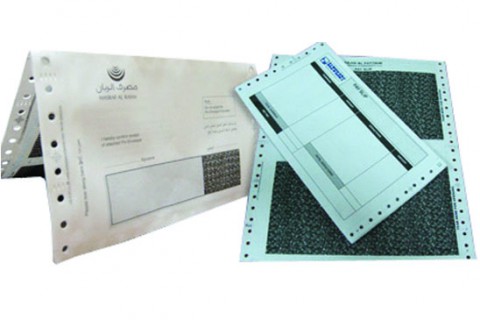 SECURITY PRODUCTS
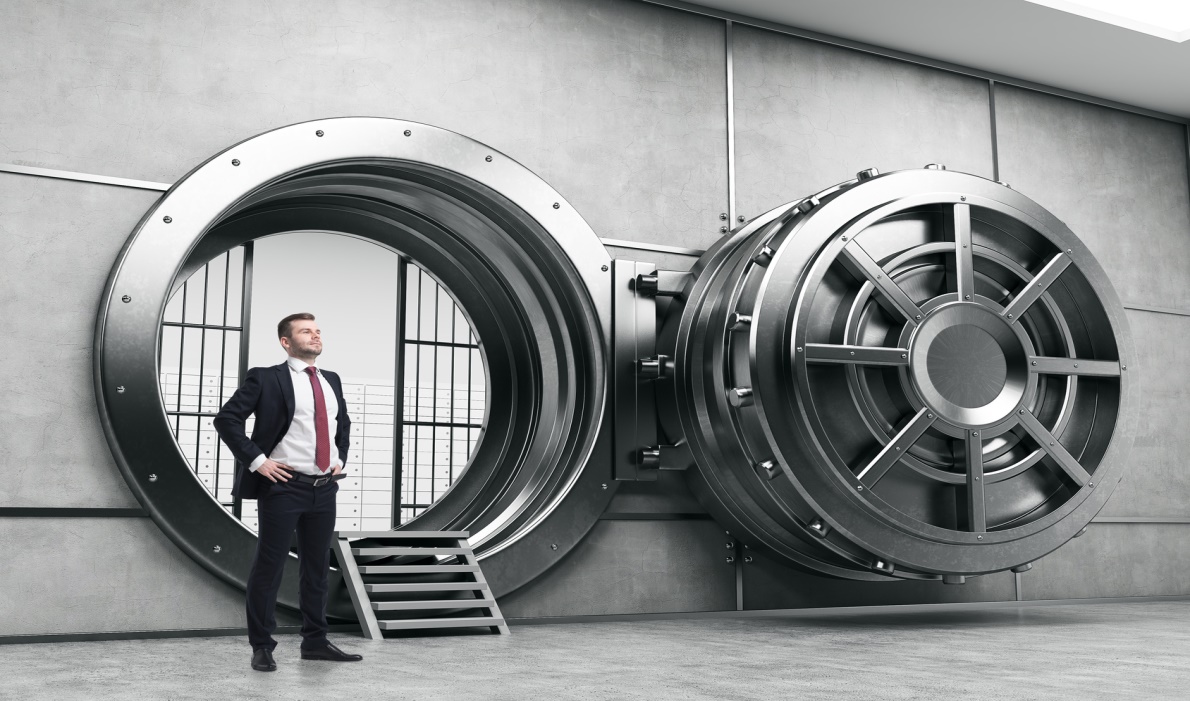 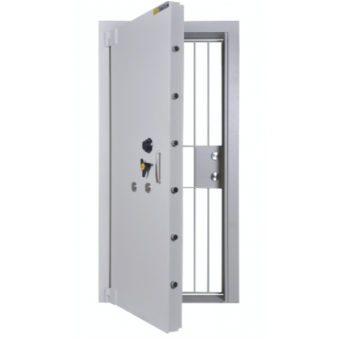 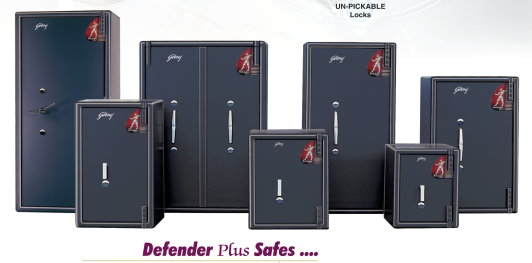 LARK, A pioneering venture in the Smart Card industry in Bangladesh. We are capable of providing all types of Bank Card both Magnetic strip and Chip-based Cards with latest Software Application.
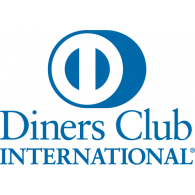 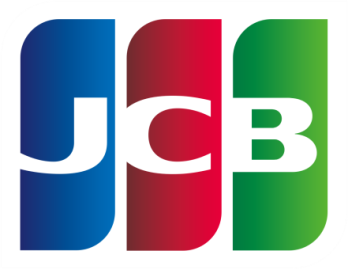 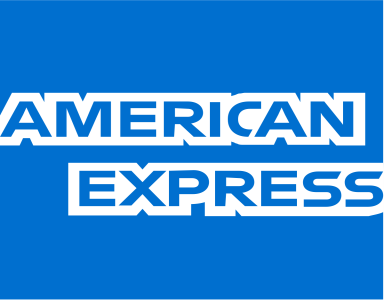 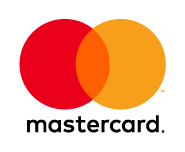 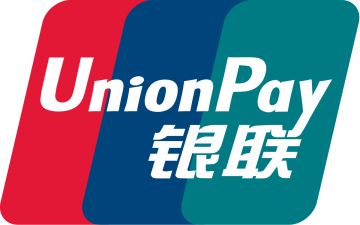 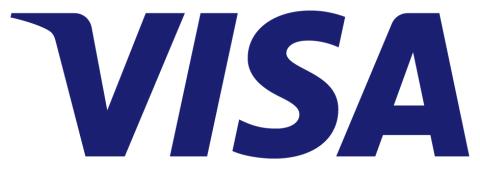 Contact Card
Contactless Card
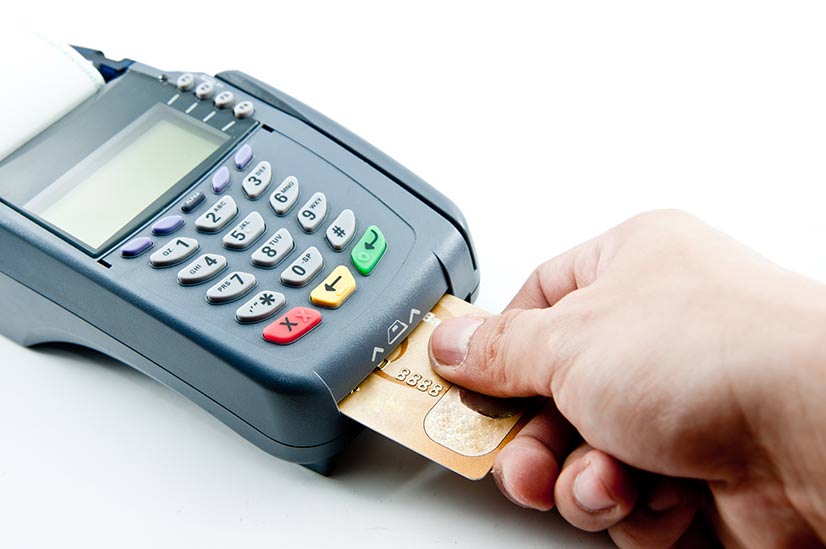 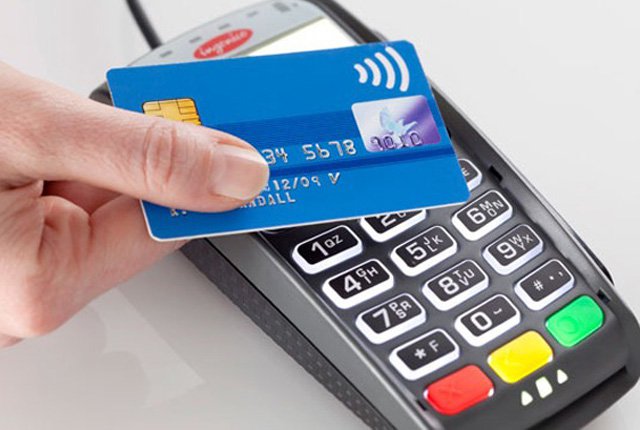 Goldpac
Kona
Gemalto
Lagos
Ubivelox
NEW ARRIVALS & UPCOMING
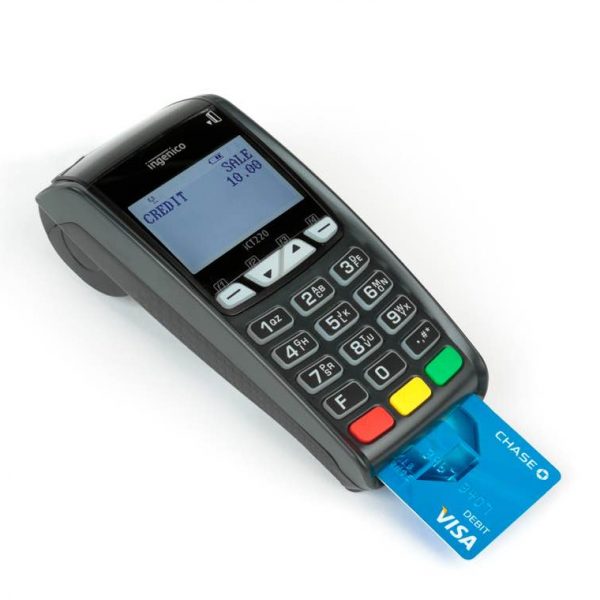 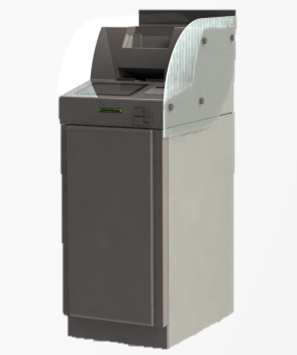 Online Cash Deposit Machine
POS Terminal
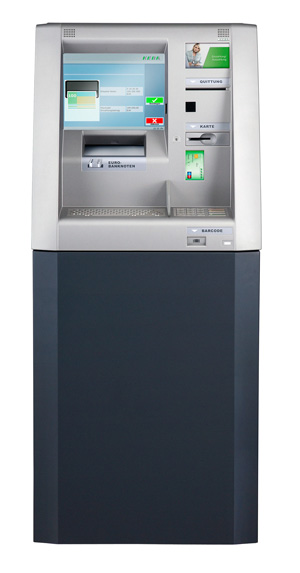 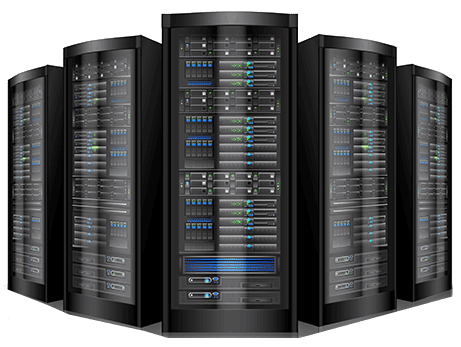 Switching Solution
Cash Recycler Machine
PARTNERSHIP ON SHARED VISION
LARK HI-TECH LIMITED
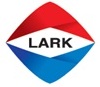 Whom we partner with?
LARK HI-TECH LIMITED has exclusive partnership with the leading global companies operating in the core technology domains for bank.
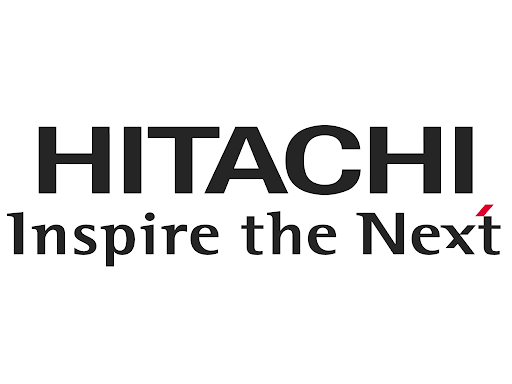 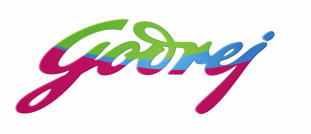 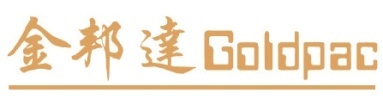 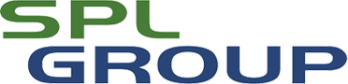 Goldpac Fintech Hong Kong Ltd.
Godrej Security Solutions
SPL GROUP USA, INC.
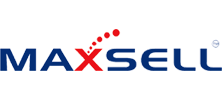 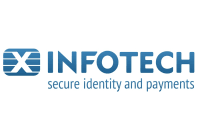 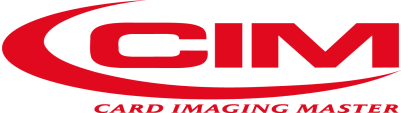 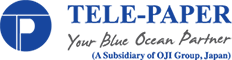 X Infotech Ltd. Latvia
Maxsell , India
MF Group – CIM, Italy
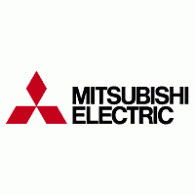 Tele Paper, Malaysia
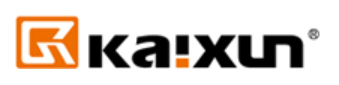 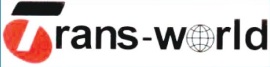 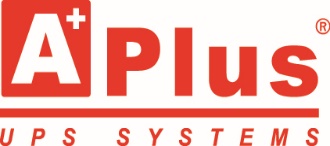 Zhejiang Kaixun Mechanical & Electrical Co. Ltd
Mitsubishi Electric, Japan
Trans-World, Taiwan
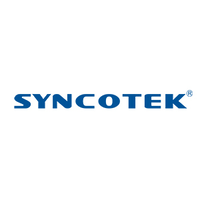 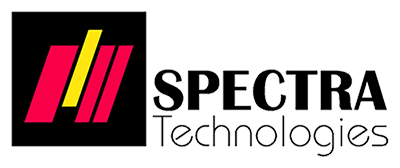 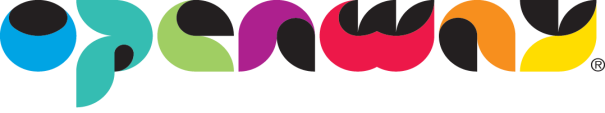 OpenWay Group. Belgium
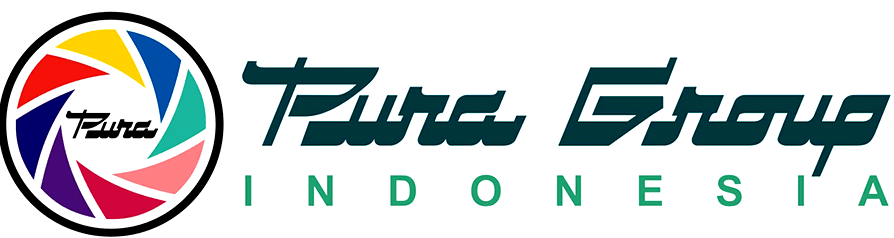 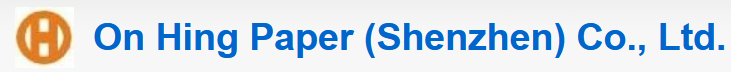 MARKET REFERENCES
LARK HI-TECH LIMITED
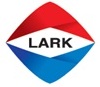 Our Valuable Clients
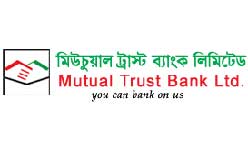 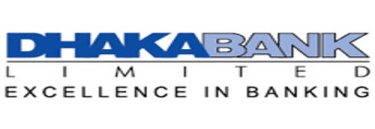 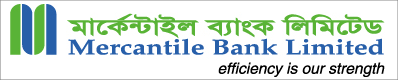 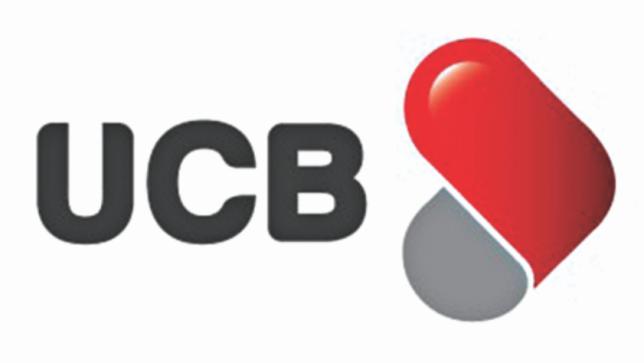 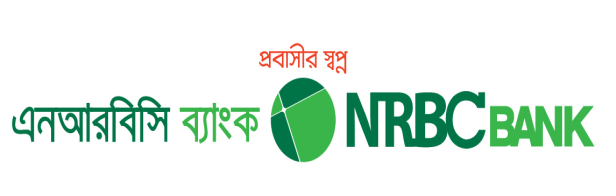 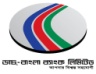 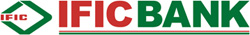 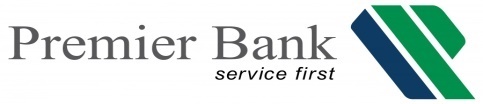 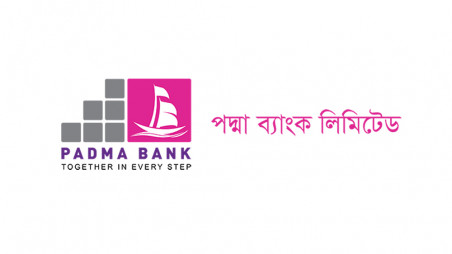 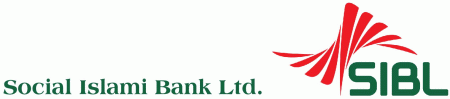 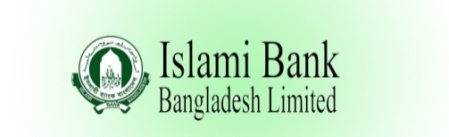 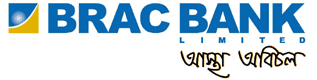 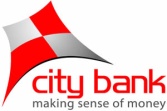 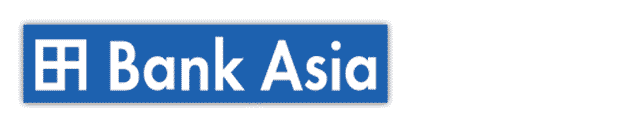 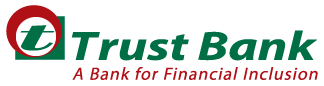 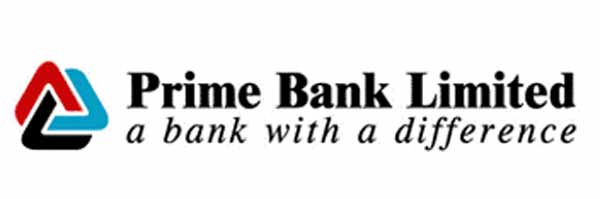 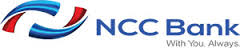 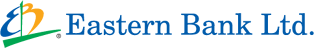 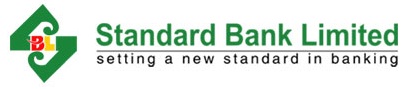 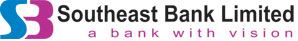 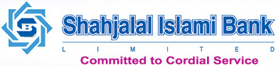 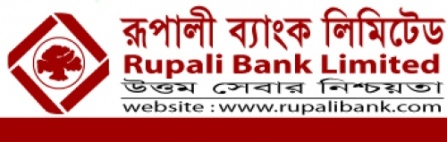 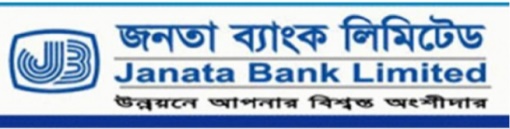 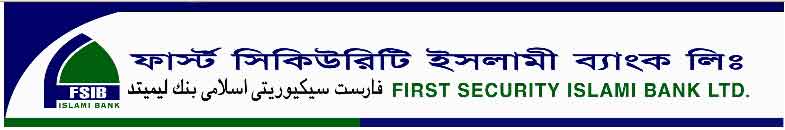 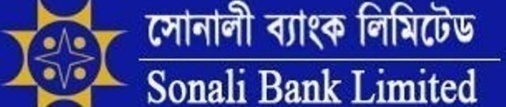 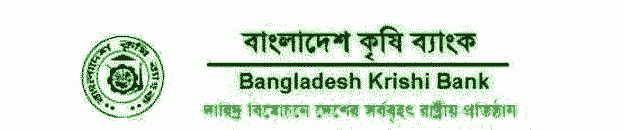 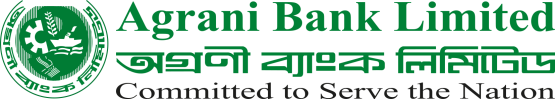 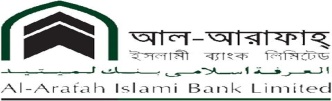 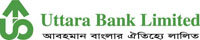 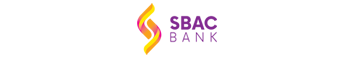 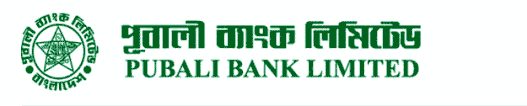 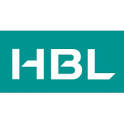 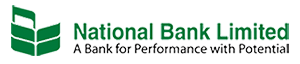 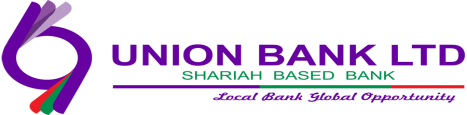 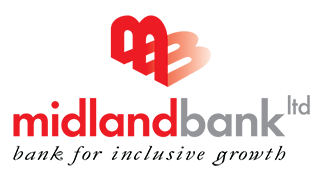 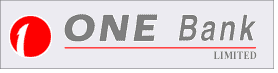 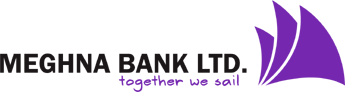 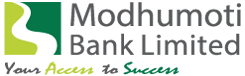 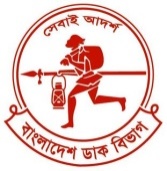 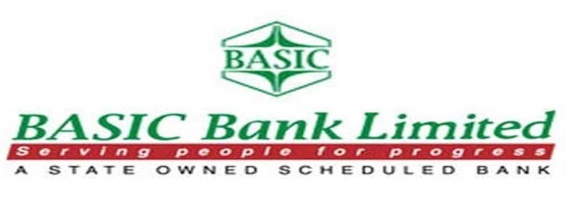 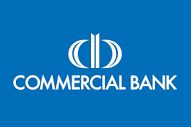 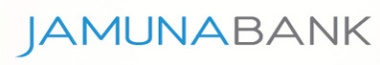 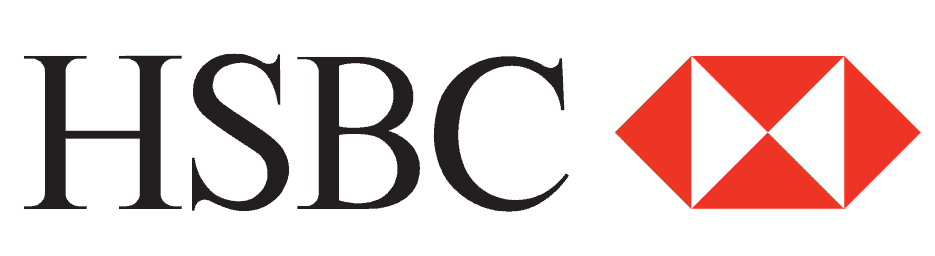 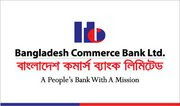 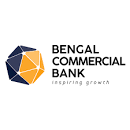 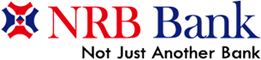 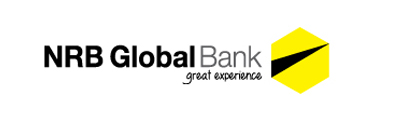 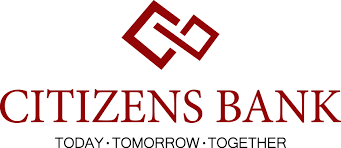 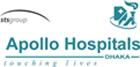 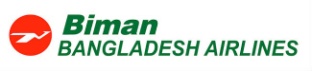 CCONTACT US
LARK HI-TECH LIMITED 
Shakh Centre (6th Floor), 56,
Purana Paltan, Dhaka -1000,
Bangladesh.
T: +8802-956 3870, 
M: +88 016784 20104
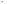 info@lark-bd.com
www.lark-bd.com